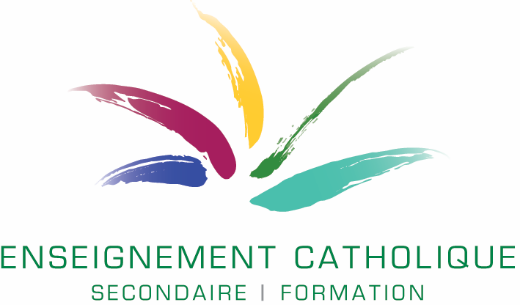 Présentation du décret sur la formation professionnelle continue du 17 juin 2021
Webinaire du 1 juin 2022
Nadine Breels, Evelyne De Commer, Sylvie Delbrouck, Marie-France Homerin, Francis Littré
bénéficiaires
Finalités et objectifs
Types et niveaux de formation
Modalités de formation 
Plan de formation et portfolio
F
Quels sont les bénéficiaires ?
N
Bénéficiaires
« internes » : 
Membres de l’équipe éducative : 

Personnel directeur et enseignant
Educateurs
Personnel paramédical, social et psychologique

Membres du personnel de l’équipe pluridisciplinaire des Centres PMS

Membres du personnel en disponibilité 


			Mais aussi les membres du personnel sans contrat si en fonction durant au moins 10 jours 				ouvrables scolaires année précédente ou en cours
N
Bénéficiaires
« externes » :
Bénéficiaires « externes » = acteurs proches de l’ecole : 

acteurs de la petite enfance
médiateurs scolaires
membres du personnel des HE et de Promotion sociale
membres du personnel SAS, IPPJ, SAJ, PSE
membres écoles de devoirs
personnel éducatif sur fonds propres, …

liste ouverte
N
Finalités et objectifs
finalités et objectifs
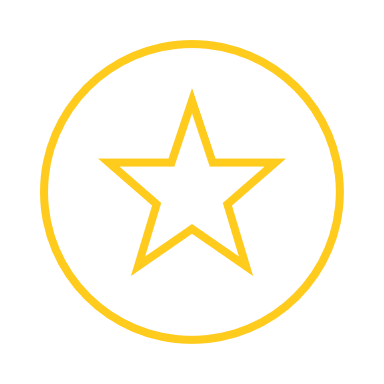 Contribuer à l’amélioration de la qualité du système éducatif en poursuivant les objectifs d’amélioration définis pour le système.

Développer, dans l’équipe éducative de chaque école, des compétences collectives et personnalisées susceptibles de rencontrer les objectifs spécifiques de l’école. 

Permettre l'entretien, le perfectionnement ou l'ajustement de leurs connaissances et de leurs compétences dans la perspective de les rendre aptes à rencontrer les missions prioritaires et spécifiques.
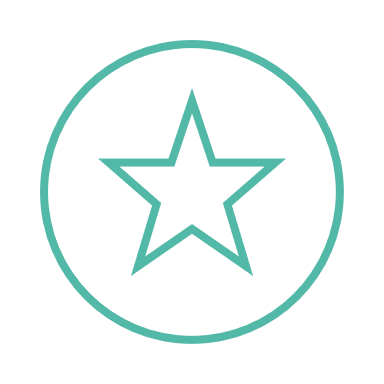 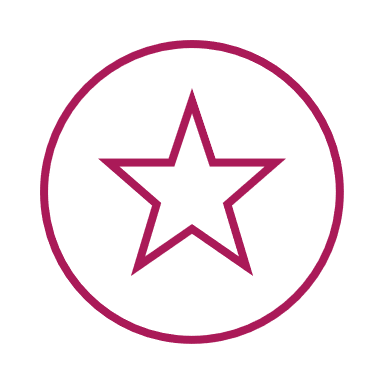 F
REFERENTIEL DE COMPETENCES
S
Besoins, types et niveaux de formation
Besoins de formation définis comme …
Ecarts entre une situation actuelle, intégrant des apprentissages/compétences déjà réalisés/acquises, et une situation souhaitée ou souhaitable, qu’une formation est susceptible de diminuer par le développement ou le renforcement de compétences. 

L'analyse des écarts va déterminer des objectifs de formation
S
deux types de formations
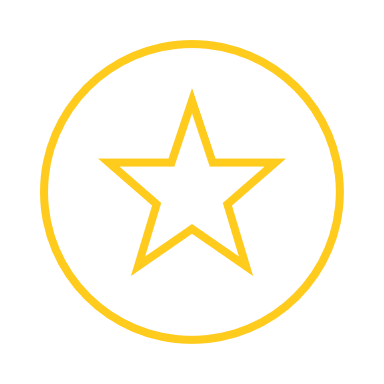 Celles répondant à des besoins collectifs, qui se caractérisent par une participation obligatoire.

Celles répondant à des besoins personnalisés, qui se caractérisent par une participation facultative et volontaire
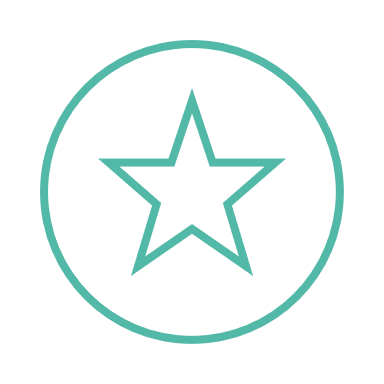 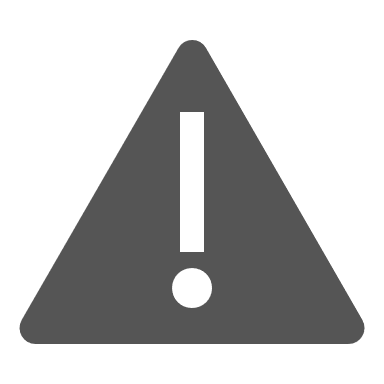 Les demi-jours de formation professionnelle ne peuvent pas être comptabilisés comme travail collaboratif
S
BESOINS Collectifs
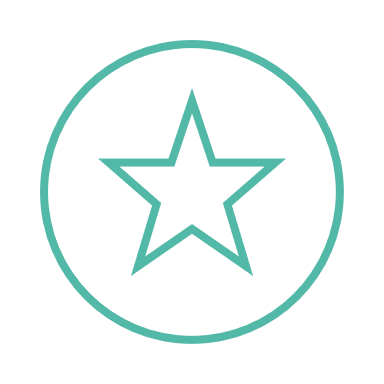 Répondant à des besoins collectifs d’une équipe éducative ou d’un mdp mandaté
Identifiés lors de l’élaboration du plan de pilotage ou de l’évaluation du contrat d’objectifs (ou dispositif d’ajustement)

6 demi-jours/année scolaire    (cours suspendus pour plate-forme de formation, journée pédagogique, …), 
mais capitalisation sur 6 ans, permettant d’aller jusque 10 demi-jours/an.  

(+ 6 demi-jours max. sur décision du gvt, 1 an avant)
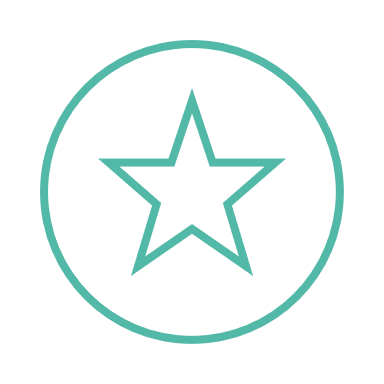 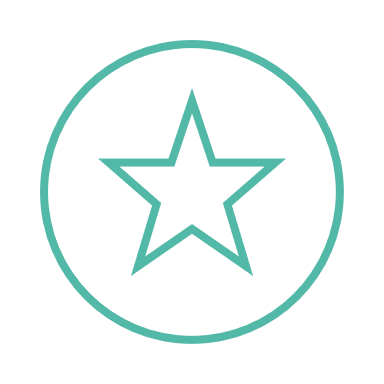 S
BESOINS Collectifs
S
BESOINS personnalisés
Répondant à des besoins personnalisés : un développement professionnel individuel (participation facultative et volontaire)

10 demi-jours/an durant le temps de travail, capitalisables 6 ans en inter-réseaux et/ou en réseau

Enseignants novices : + 1 jour supplémentaire par mois presté durant les 5 premières années pour un max de 5 jours/an
Hors temps de travail : no limit
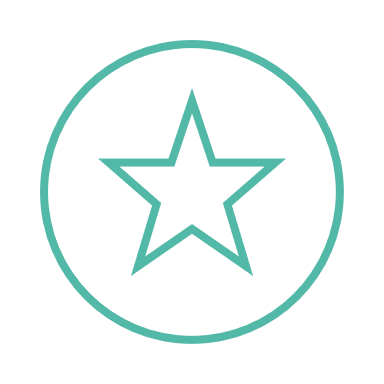 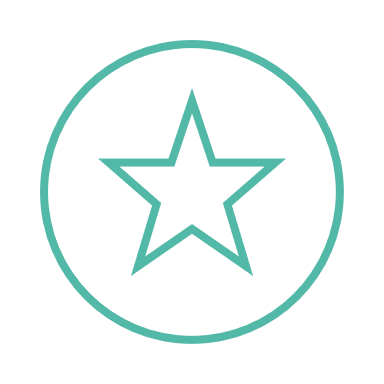 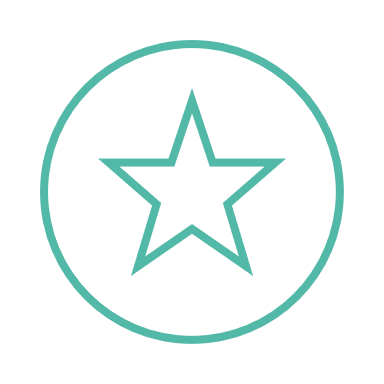 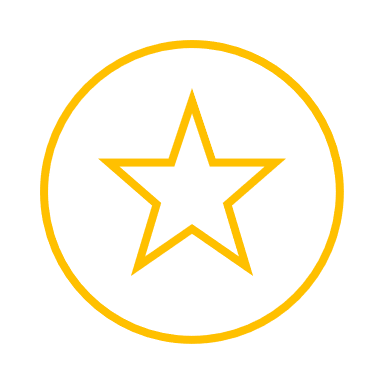 S
BESOINs personnalisés
S
Modalités de formation
Critères de validité des formations
Une formation professionnelle continue valide doit répondre aux critères minimaux suivants : 

comporter au moins 3 heures d’activités de formation équivalent à une demi-journée

permettre et travailler le lien avec l’activité professionnelle du public ciblé

favoriser la posture réflexive du public ciblé
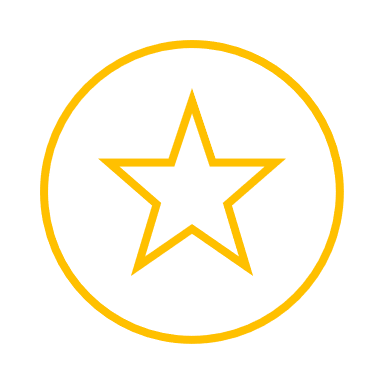 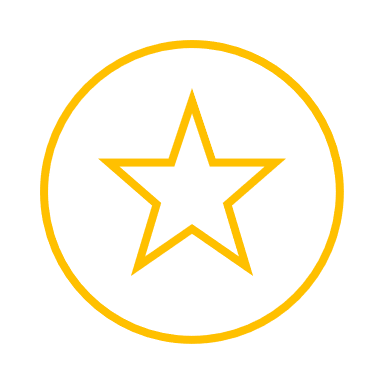 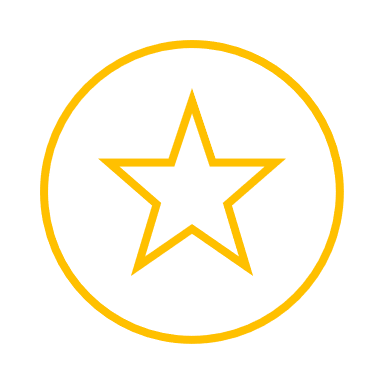 E
Diversité des modes de formation
formation en présentiel
formation à distance ou formation hybride, en partie en présentiel et en partie à distance 
formation en immersion : dans d’autres écoles, d’autres niveaux, en entreprise
conférence intégrée dans un processus formatif 
supervision collective
Formation-Recherche
Autres : supervision individuelle d’un professeur novice, formations par les pairs, CAP, …
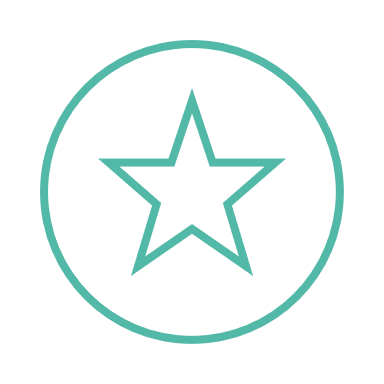 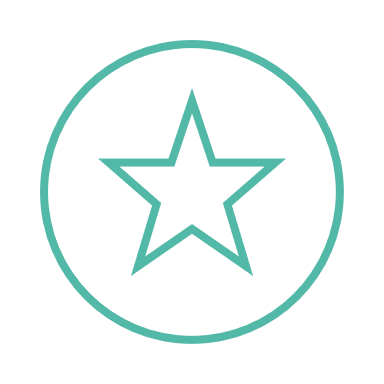 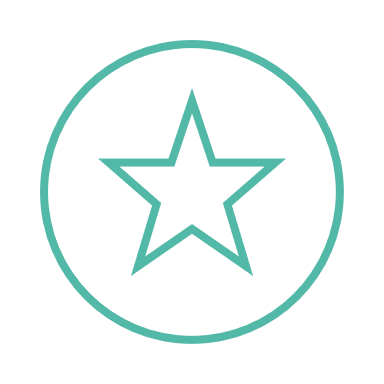 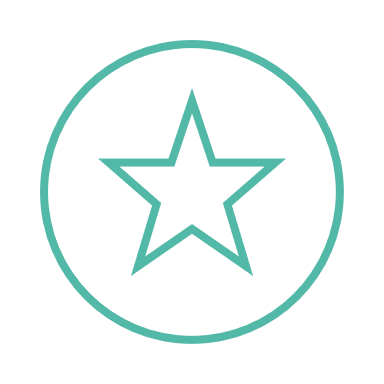 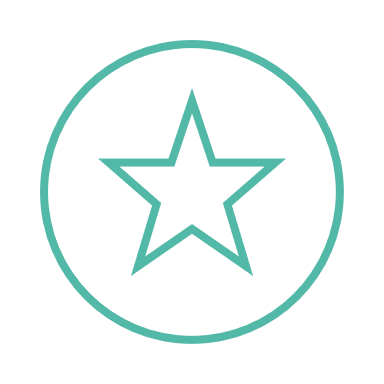 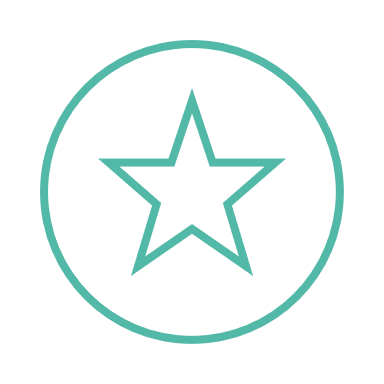 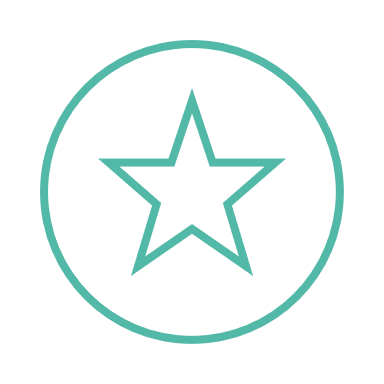 E
Accord de la direction
Toute inscription à une formation durant le temps scolaire ou le temps de prestation est soumise à l’accord du directeur. 


Tout refus fait l’objet d’une décision écrite et motivée.
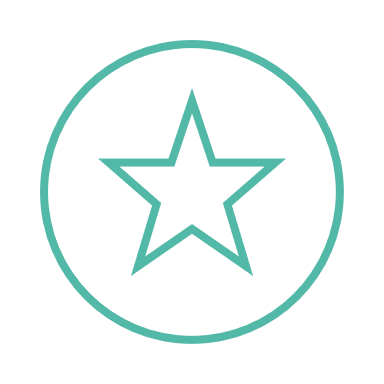 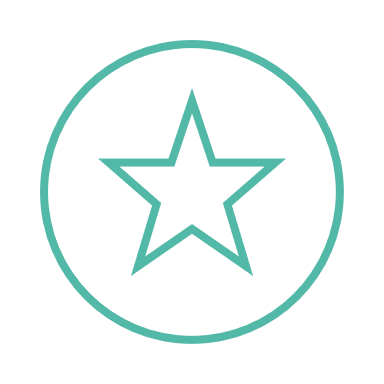 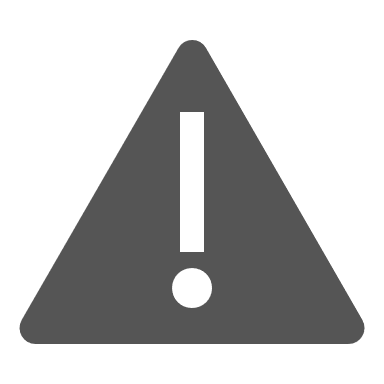 Nombre de jours au prorata de la charge.
E
Plan de formation & portfolio
N
Plan de formation
Le plan de formation fait partie intégrante du plan de pilotage   et est objet d’un avis des organes locaux de concertation sociale

Le directeur, en collaboration avec l’équipe éducative de l’école et, le cas échéant, avec le(s) délégué(s) à la coordination pédagogique, pilote le processus formatif au sein de l’école : mise en œuvre du plan, soutien et suivi du processus formatif, évaluation de la mise en œuvre du plan 

Adaptation du plan lors de l’évaluation annuelle ou de l’évaluation intermédiaire du contrat d’objectifs

Pas de modèle imposé à ce jour
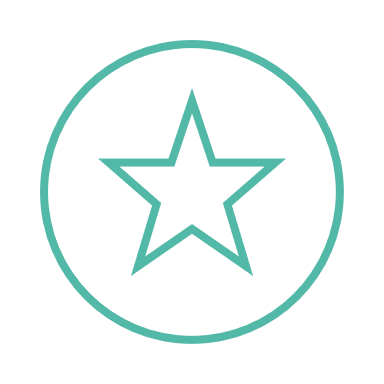 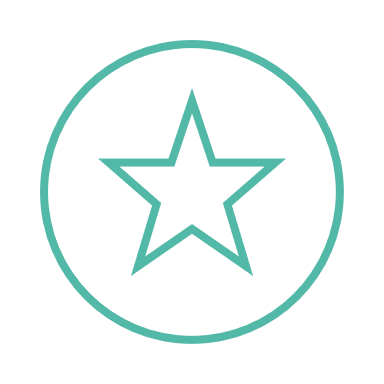 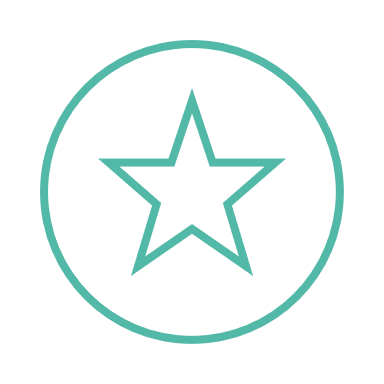 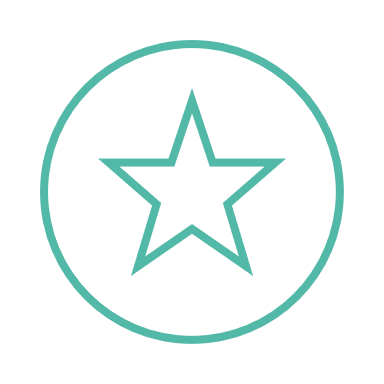 N
Contenu du plan de formation
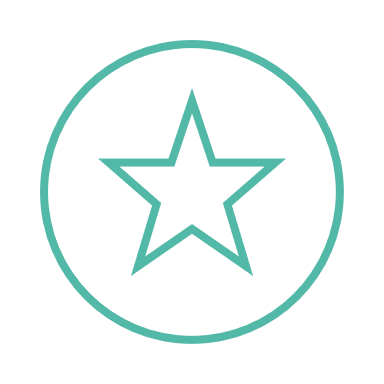 Identifie les compétences indispensables à déployer collectivement pour répondre adéquatement aux objectifs spécifiques définis par l’école

définit les besoins en matière de développement professionnel répondant à des besoins collectifs soit de l’ensemble de l’équipe, soit d’une partie de celle-ci

Intègre la planification des besoins de développement professionnel sur l’ensemble de la durée du plan de formation et aborde la manière dont la mobilisation des acquis des formations est envisagée dans l’école
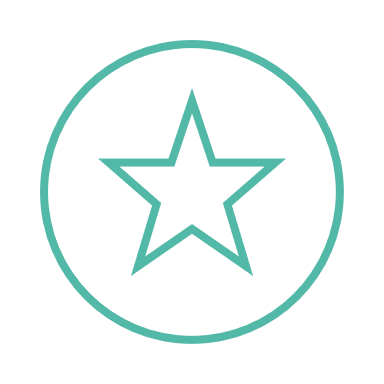 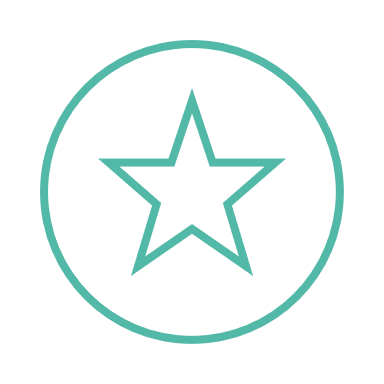 N
Portfolio
Le participant à une formation consigne les éléments de formation professionnelle dans un dossier de développement professionnel personnel appelé portfolio.  

Le portfolio est un outil formatif facilitant le soutien aux apprentissages et le développement d’une analyse réflexive. Le participant y consigne les traces utiles et pertinentes au sujet du cheminement de son développement professionnel. 

Le membre du personnel est responsable de son portfolio. 

Modèle fixé par le gouvernement 

Le portfolio sert de support lors de l’échange avec la direction à l’occasion de l’entretien de fonctionnement ou lors de l’échange du directeur avec le PO
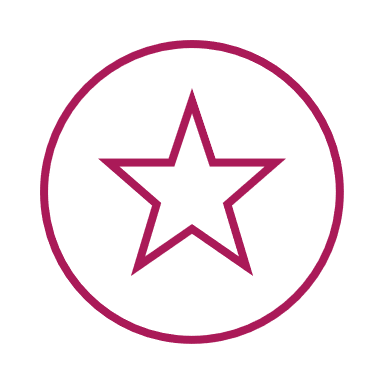 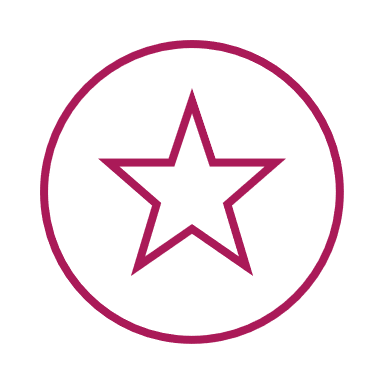 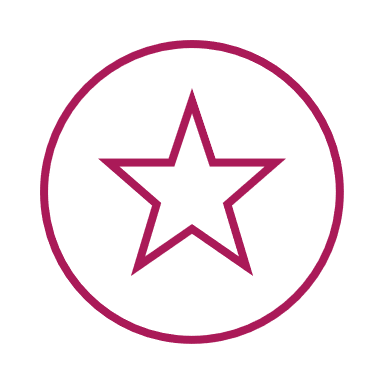 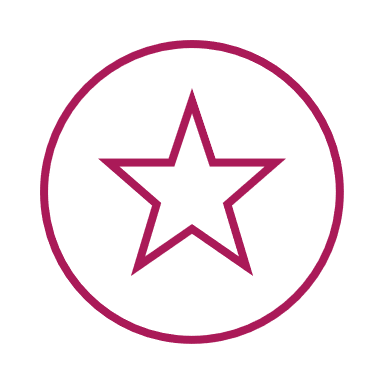 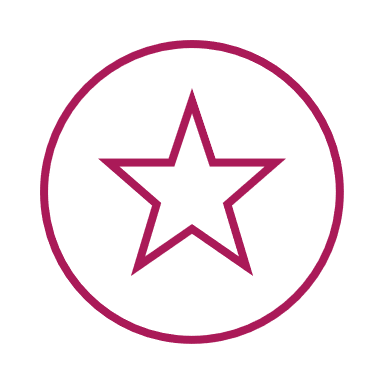 N
Contenu du portfolio
Le portfolio est composé de trois parties, chacune de celle-ci ayant pour objectif de soutenir une posture réflexive:

Projet personnel de formation (partie obligatoire)  : 
Lien du projet avec la fonction, avec la mission, avec le contexte, avec le plan de formation
Contribution au plan de formation de l’école (besoins collectifs) en argumentant ses choix
 Les attestations de fréquentation de toutes les formation suivies en IR et R

Cheminement du développement professionnel. Cette partie est remplie de manière facultative  permet d’y consigner notamment les traces qu’il juge utiles et pertinentes relatives à son cheminement 

Traces expérientielles de compétences développées et acquises.  Cette partie est remplie de manière facultative et permet de valoriser ou de faire valider ces compétences.
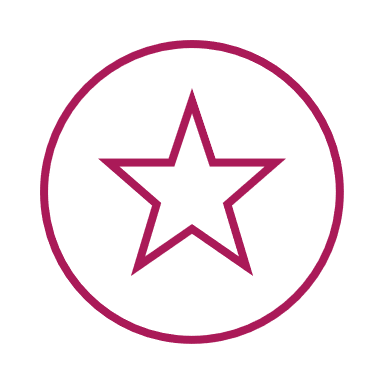 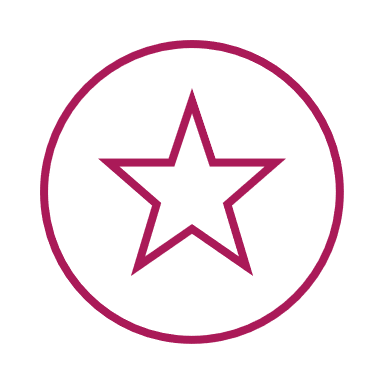 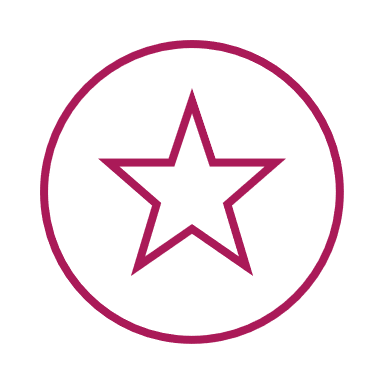 N
Pour aller plus loin …
Le texte du décret du 17 juin 2021 : ici
4 vidéos explicatives : fin août 
Un article dans le BI de la FESeC de mai 2022 : ici
F